Top 10 Länder nach Anzahl neuer COVID-19-Fälle
191.773.590 Fälle (+8,3% im Vergleich zu Vorwoche)
4.127.963 Todesfälle (2,2%)
Quelle: WHO, Stand: 22.07.2021; *Our World In Data - Vacc, Zugriffsdatum: 22.07.2021
7-Tages-Inzidenz pro 100.000 Einwohner weltweit
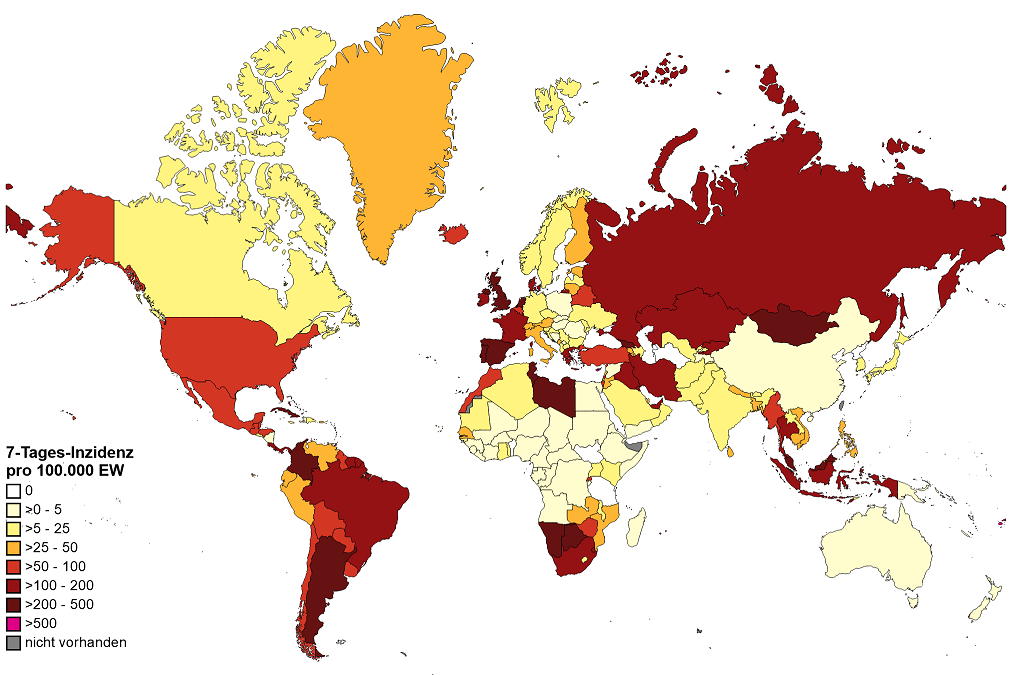 Quelle: WHO, Stand: 22.07.2021
Fall- und Todeszahlen weltweit, WHO SitRep
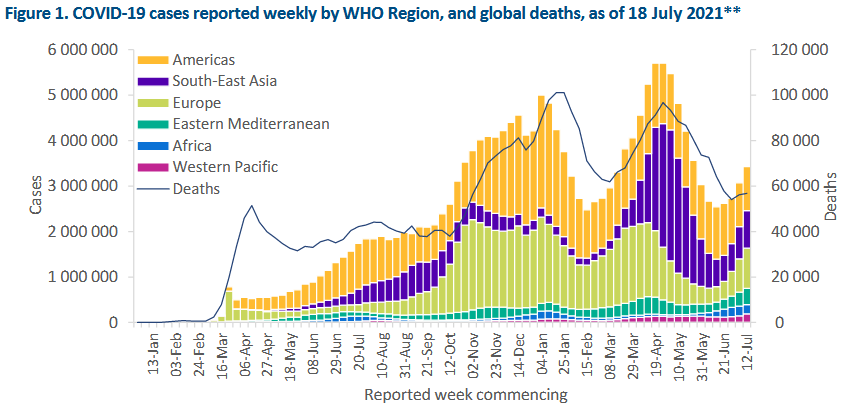 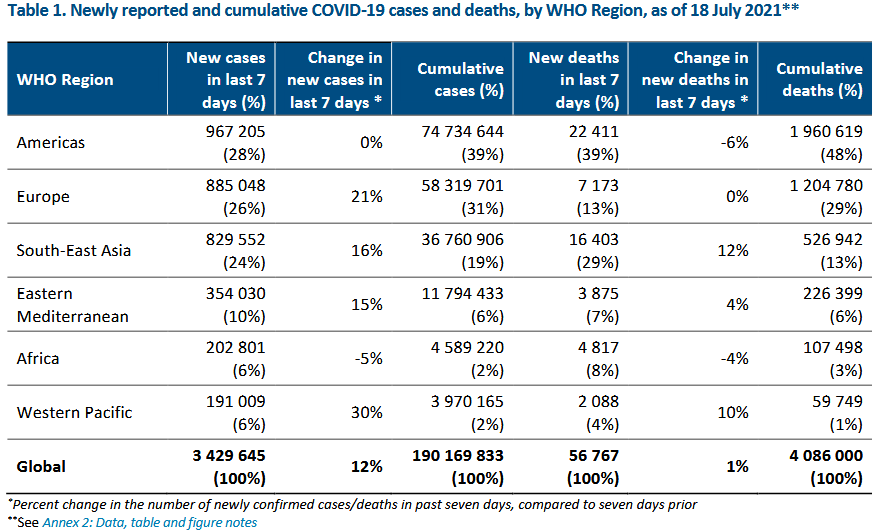 Quelle: WHO SitRep, 20.07.2021
[Speaker Notes: https://www.who.int/emergencies/diseases/novel-coronavirus-2019/situation-reports/]
COVID-19/ Niederlande / Hospitalisierung / Alter
Hospital admissions per age group over time
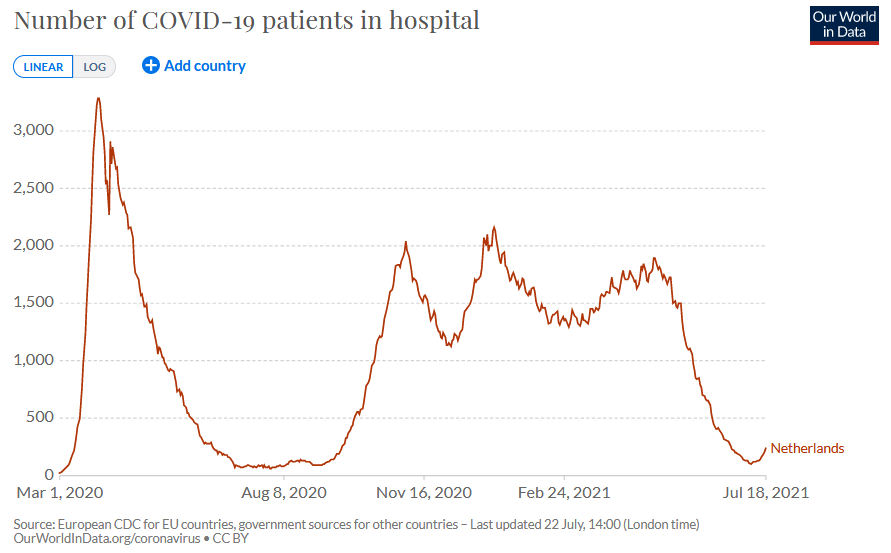 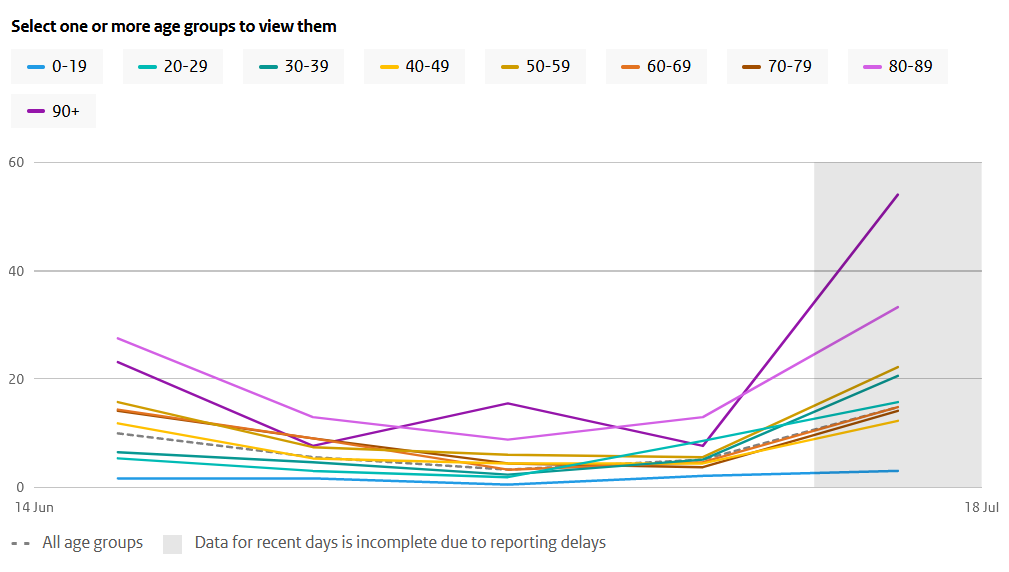 ICU admissions per age group over time
ICU admissions
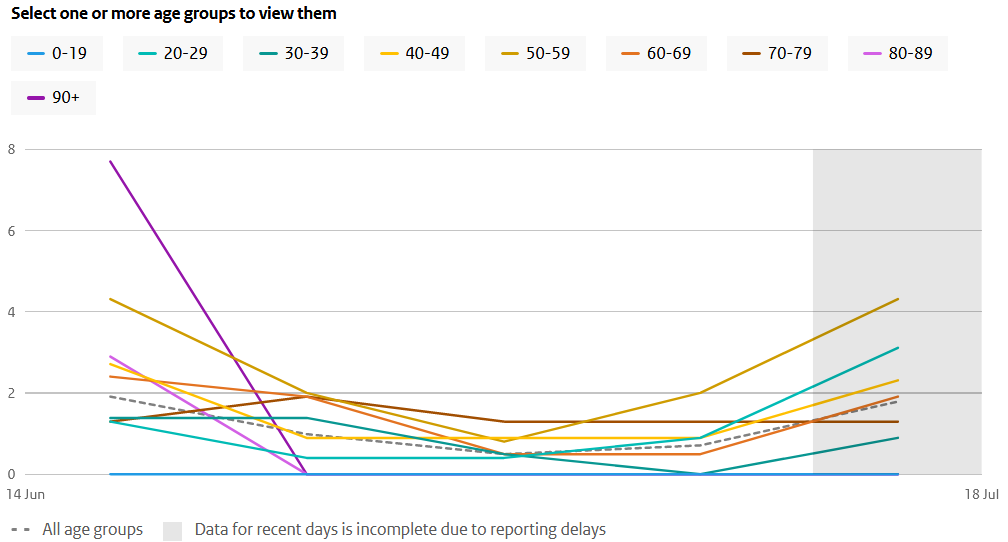 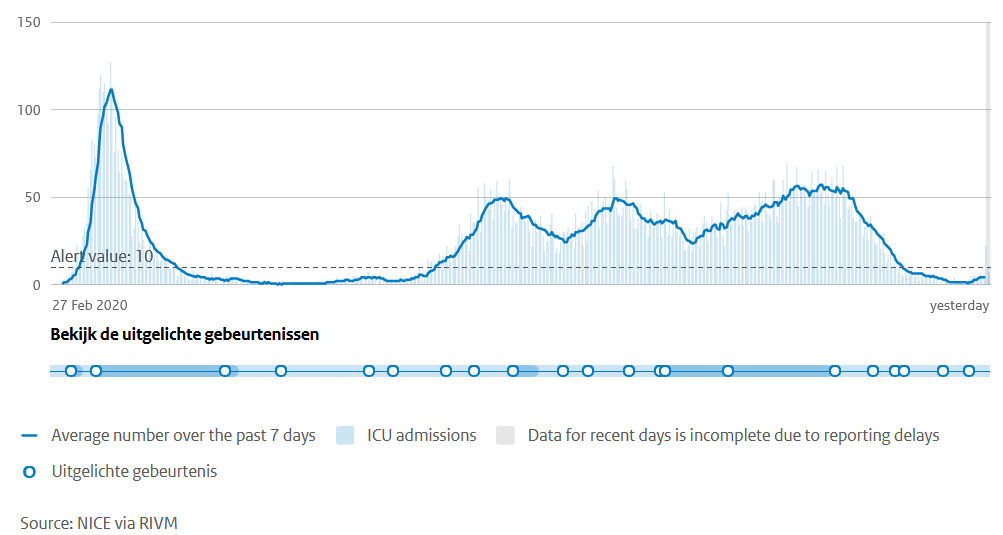 Quelle: Our World In Data – Hosp , RIVM – ICU , RIVM – Hosp Zugriff am 22.07.2021;
COVID-19/ Portugal / Hospitalisierung / Alter
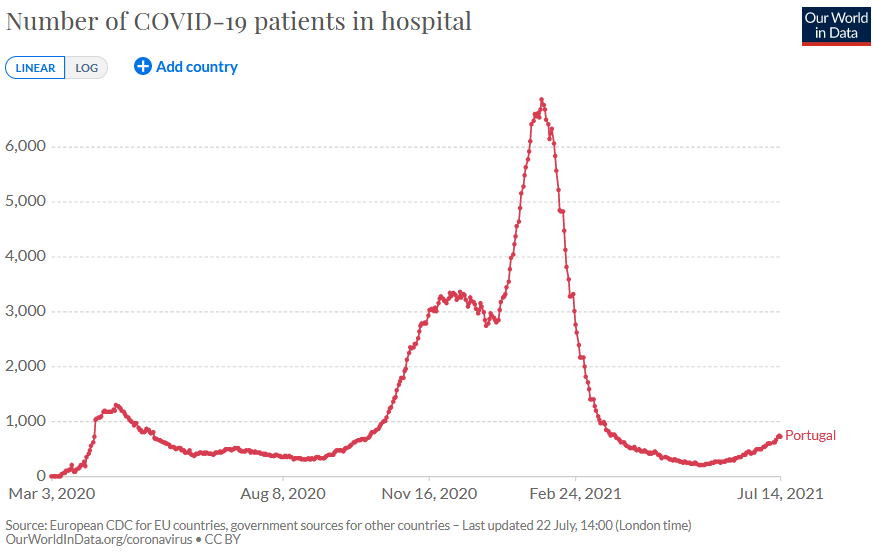 Fälle unter Geimpften:

3 805 467 vollständig Geimpfte 
8 007 Fälle  [0,21%]
81 hospitalisierte Fälle [0.0021%]
Quelle: Our World In Data – Hosp Zugriff am 22.07.2021;  EWRS  am 21.07.2021
COVID-19/ UK / Hospitalisierung /Alter
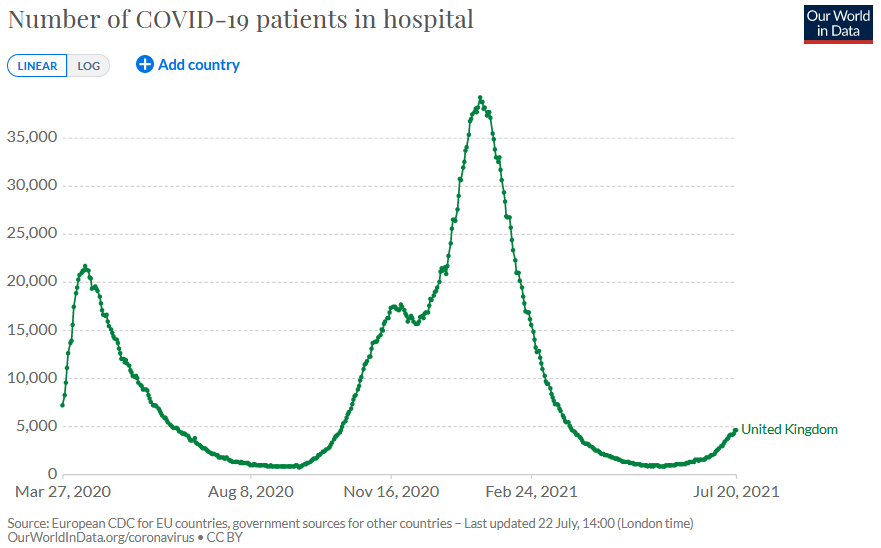 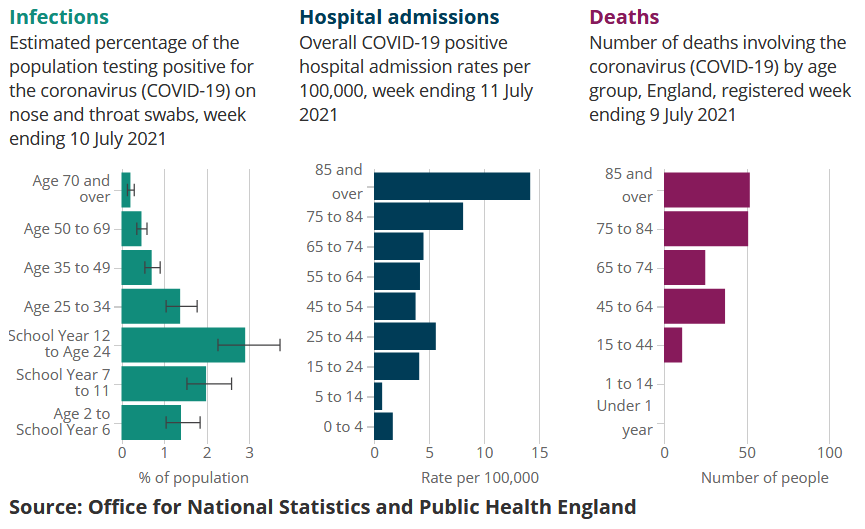 Quelle: Our World In Data – Hosp Zugriff am 22.07.2021, UK ONS
Delta – Variante / Krankheitsschwere
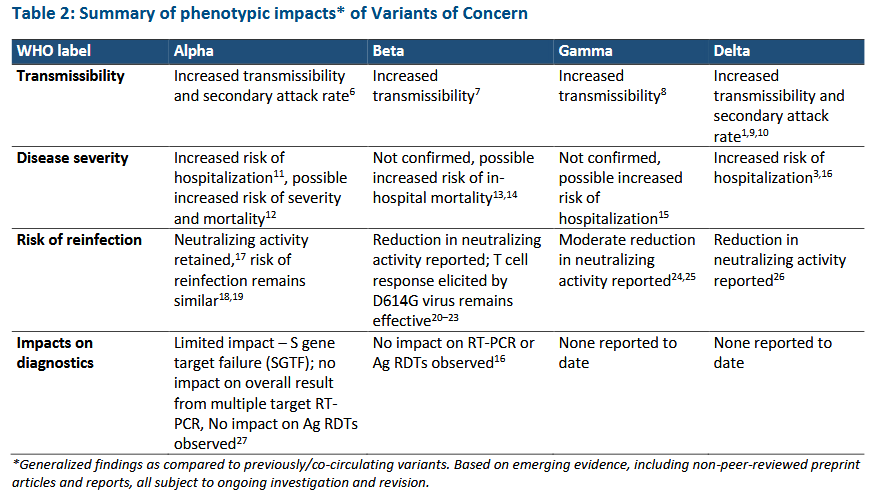 Basierend auf:
3. Fisman DN, Tuite AR. Progressive Increase in Virulence of Novel SARS-CoV-2 Variants in Ontario, Canada. medRxiv. Published online July 12, 2021:2021.07.05.21260050. doi:10.1101/2021.07.05.21260050

16. Public Health England (PHE). SARS-CoV-2 Variants of Concern and Variants under Investigation Technical Briefing 18.; 2021. https://assets.publishing.service.gov.uk/government/uploads/system/uploads/attachment_data/file/1001358/Variants_of_Concern_VOC_Technical_Briefing_18.pdf
Quelle: WHO Sitrep vom 20.07.2021
[Speaker Notes: https://www.who.int/emergencies/diseases/novel-coronavirus-2019/situation-reports/]
Back up
SARS-CoV-2-Varianten weltweit
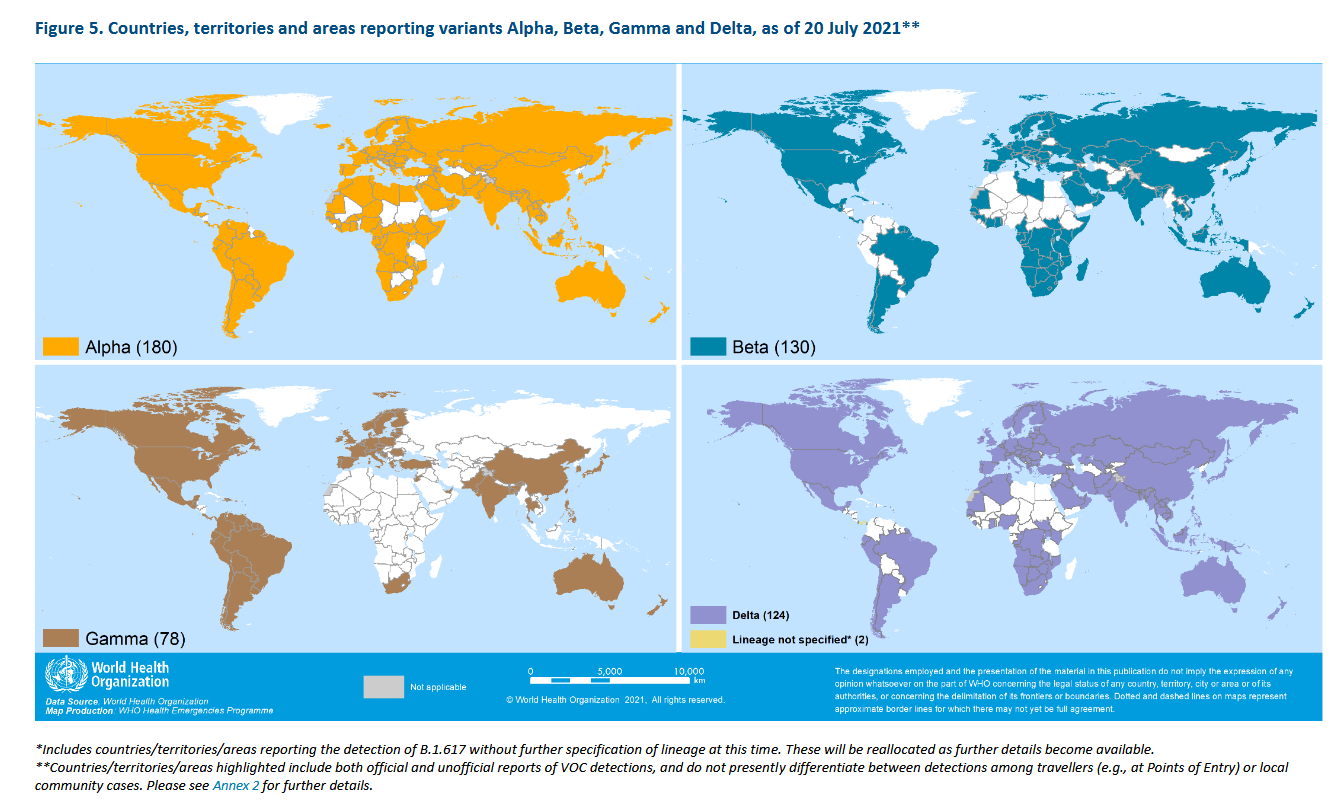 Quelle: WHO Sitrep vom 20.07.2021
[Speaker Notes: https://www.who.int/emergencies/diseases/novel-coronavirus-2019/situation-reports/]